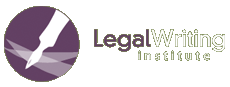 Professional Status Committee2018 Survey Results
Milwaukee Biennial Conference
July 14, 2018
LWI’s Professional Status Committee
Presenters:
Mary Bowman (Seattle) (co-chair)
Melissa Weresh (Drake) (co-chair)
Lucy Jewel (Tennessee)
Heidi Brown (Brooklyn)

Other Committee Members:
Kristen Tiscione (Georgetown), David Austin (Cal. Western), Lyn Entrikin (Arkansas – Little Rock), Amy Sloan (Baltimore), Craig Smith (North Carolina), and Suzanne Rowe (Oregon)
Professional Status Committee
Committee Purpose: 
“to gather information about status issues and challenges facing its members at their respective institutions,” 
to act as a resource for LWI members, and 
to assist the LWI Board in addressing status issues.
[Speaker Notes: mel]
Prior PSC Projects
Survey Information
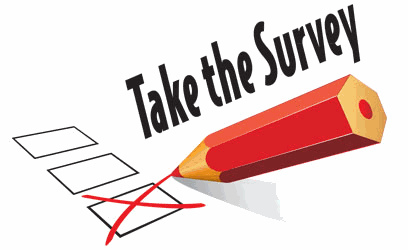 2016 survey – Portland

  updated 2018 survey
Same questions (some with slight changes to wording) so we could compare answers
More detailed options for answers to some questions (e.g. Yes because . . . No because . . .)
Ended by asking about priorities for the PSC
Your Concerns?
https://pixabay.com/en/office-meeting-business-partners-336368/
Who Responded to the Survey?
Professor Mary Bowman
Survey Results: Who Responded256 Responses in 2016277 Responses in 2018
[Speaker Notes: On the left, in green, are the 2016 results, and the 2018 results are on the right.  On the left are the more contingent statuses  adjuncts/visitors, short-term contracts, long-term contracts that aren’t presumptively renewable. All those categories show more respondents in 2018 as compared to 2016.   The three categories on the right are more permanent statuses – 405©, programmatic tenure, and unitary tenure. Those all show more respondents in 2016, fewer respondents in 2018. So it looks, initially, like this year’s survey results are showing us that across the country, security of position is getting worse broadly and at all levels.]
2018 Result Re. Changes in Terms of Employment:Only 12 respondents (not schools) said negative changes occurred
[Speaker Notes: However, we specifically asked in the survey about changes to security of position in employment over the last 18 months, and the answers to that question provides a different picture.  
Approximately 26% of respondents said that there had been positive changes approved or at least discussed at their schools.
Only 4% of respondents, which equals 12 individual respondents, said there had been negative changes approved, and only a small number  more said negative changes had been discussed.  Also, this survey went to the list-serve, so multiple people could respond from the same school – we can’t sort the data by individual school.]
2018 Voting Rights Changes –What Looks Like Changes Comes from Who Responded
What Can You Vote On (Highlights)
Have Your Voting Rights Changed in Last 18 Months?
[Speaker Notes: The questions on voting rights show even more clearly that we have to be really careful about drawing unwarranted conclusions when comparing the 2016 and 2018 results.

The question on what people can vote on made it look like we were losing ground on what LRW are allowed to vote on.  But then we specifically asked whether there were changes at individual respondents schools, and no one said there had been negative changes. Only 2 people (out of 276) said negative changes had even been discussed. 

Instead,]
Why Does That Matter?
Slightly different pool of respondents from 2016 to 2018 
Affects interpretation of results, particularly when comparing data from 2016 and 2018 on the same question
Also affects our ability as a committee and LWI more generally to see and respond to what’s going on re status changes.
Security of Position Issues
Professor Melissa Weresh
Voting Rights 2018
Current Employment Terms
Workload Changes
Professor Lucy Jewel
Q12: In the last three years, has your workload increased in any of the following ways?
[Speaker Notes: Similar response rate
Good news generally. Additional scholarship – not an entry in 2016. Other obligations, not an entry.  Seems that workload burdens is a trend that is falling slightly.]
Q13:  In the last three years, has there been a change in the number of credits students earn in their required legal research and writing course(s)?  If more than one change has occurred, please indicate the most recent one.
[Speaker Notes: Trend seems to be that less institutions are adding credits to LRW courses (and expecting teachers to teach more, with the same compensation).]
Q14:  In the last three years, has the number of people teaching legal research or writing at your school been reduced?
Q15:  If you answered yes to Question 14, please indicate how that reduction occurred.  Check all that apply.
[Speaker Notes: Uptick in buyouts/early retirement]
Salary and Other Perks
Professor Heidi K. Brown
Salary Ranges
Q: Current Salary…
Salary Changes
Q: In the last 18 months, has your base salary…
Summer Research Grants
Q: Change in the last 18 months?
(v. 14.74% Yes)
Travel/Professional Development
Q: Change in Entitlement to Travel/PD Funding?
total “Yes” answers
YES!
Travel/Professional Development
Q: Change in Entitlement to Travel/PD Funding?
total “No” answers
NO!
Funding for LWI Conference
Q: Attending LWI Conference?
Future Committee Priorities
ABA Accreditation Standard 405(d) White Paper
https://free-images.com/display/together_team_people_circle.html
[Speaker Notes: Mel

Full Citizenship Concept – applicable to all full-time faculty
Equity with regard to the range of faculty life
Security with regard to retention and promotion
Full range of opportunity to contribute to governance issues
Full range of opportunity and support for scholarship
Service and workload parity
Impact of gendered roles in the academy]
Toolkits
https://pixabay.com/en/tools-construct-craft-repair-864983/
Discussion/Questions
Invitation to Connect with Us
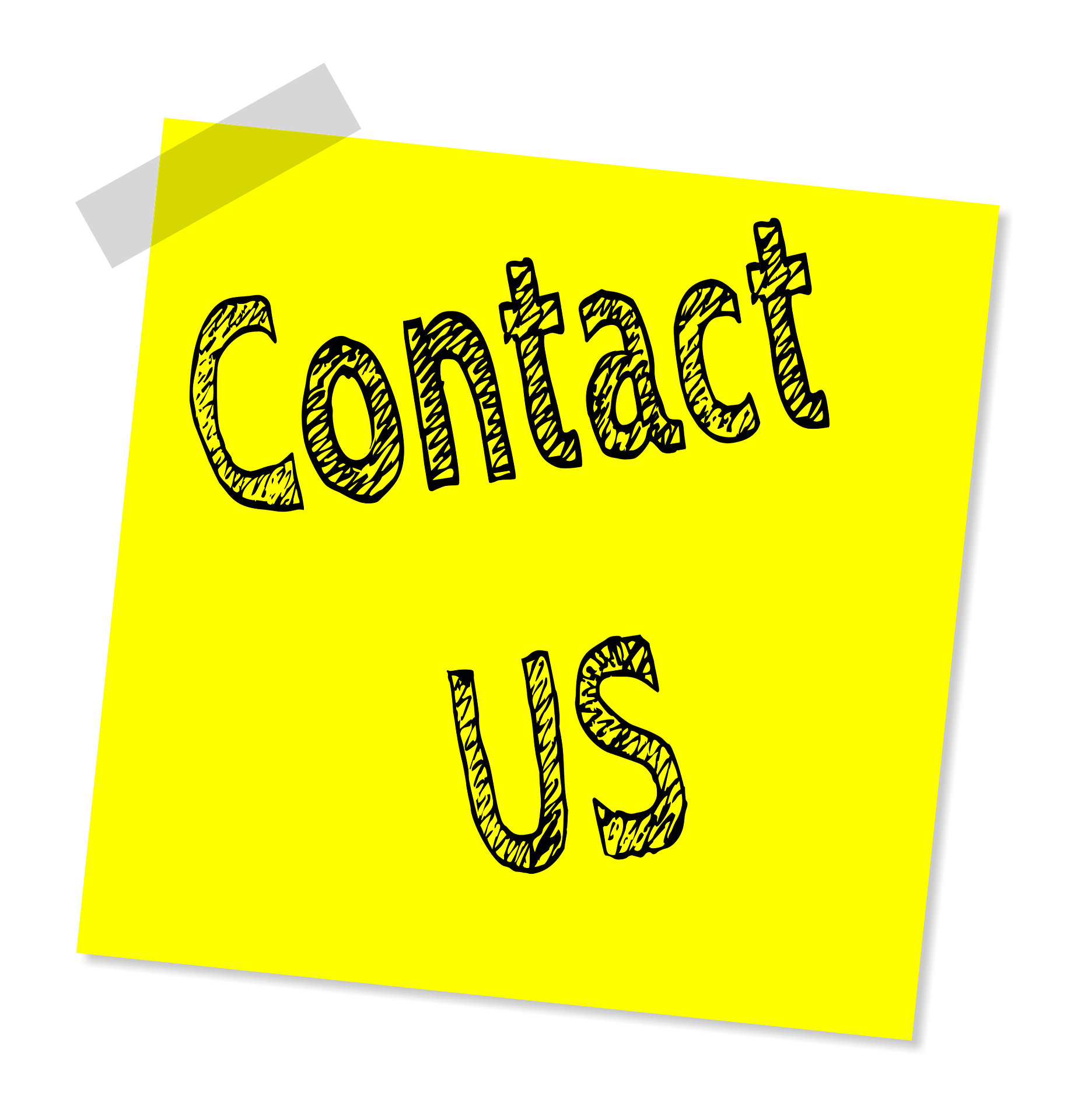 Mary Bowman (co-chair), Seattle 
Mel Weresh (co-chair), Drake 
David Austin, Cal Western 
Heidi Brown, Brooklyn 
Olympia Duhart, Nova Southeastern 
Lyn Entrikin, Arkansas, Little Rock 
Lucy Jewel, Tennessee 
Suzanne Rowe, Oregon 
Amy Sloan, Baltimore 
Craig Smith, North Carolina
https://www.lwionline.org/resources/status-related-advocacy